Неделя начальной школы
08.02 – 12.02. 2016
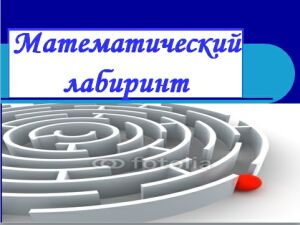 Открытие недели
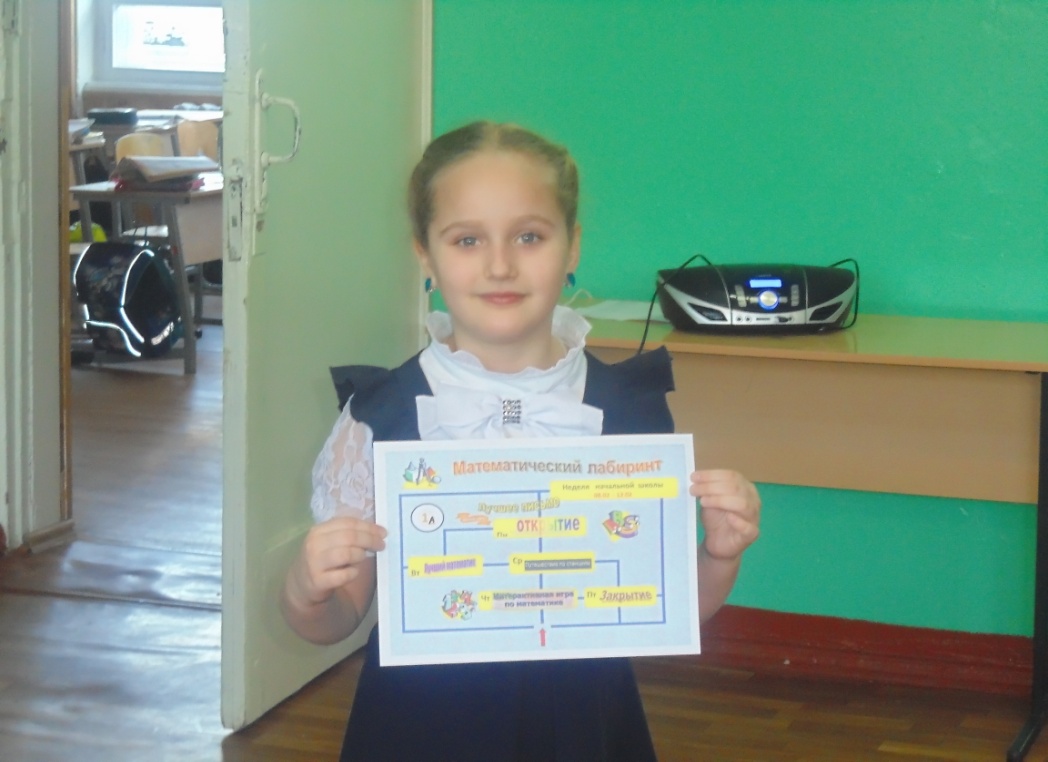 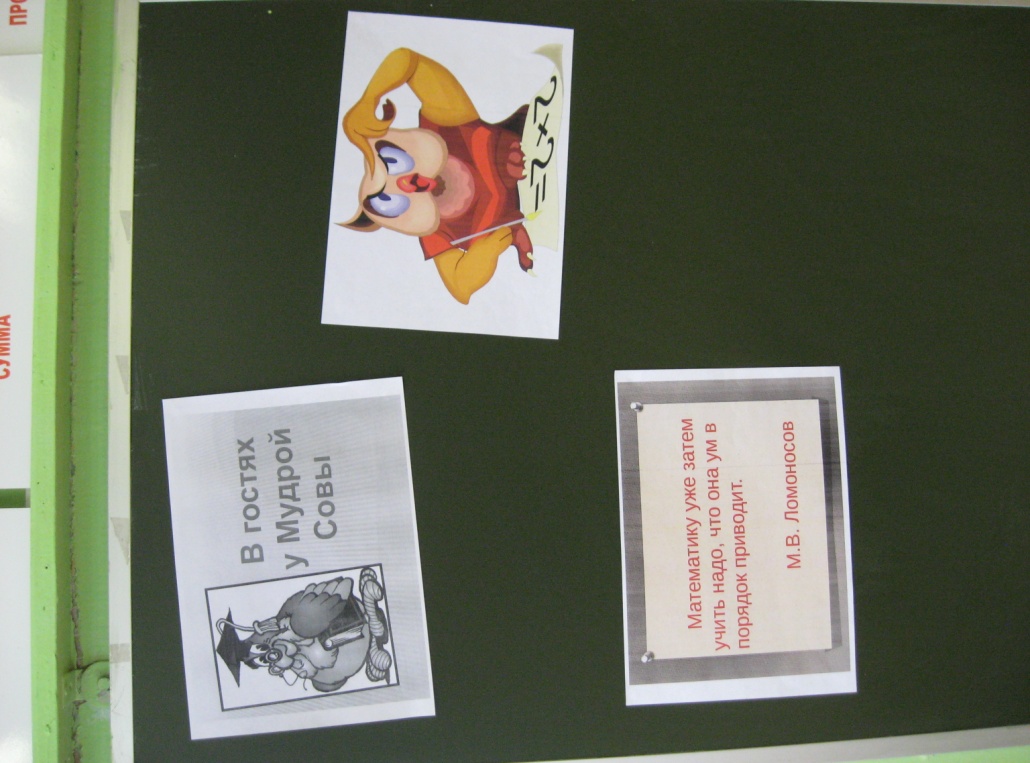 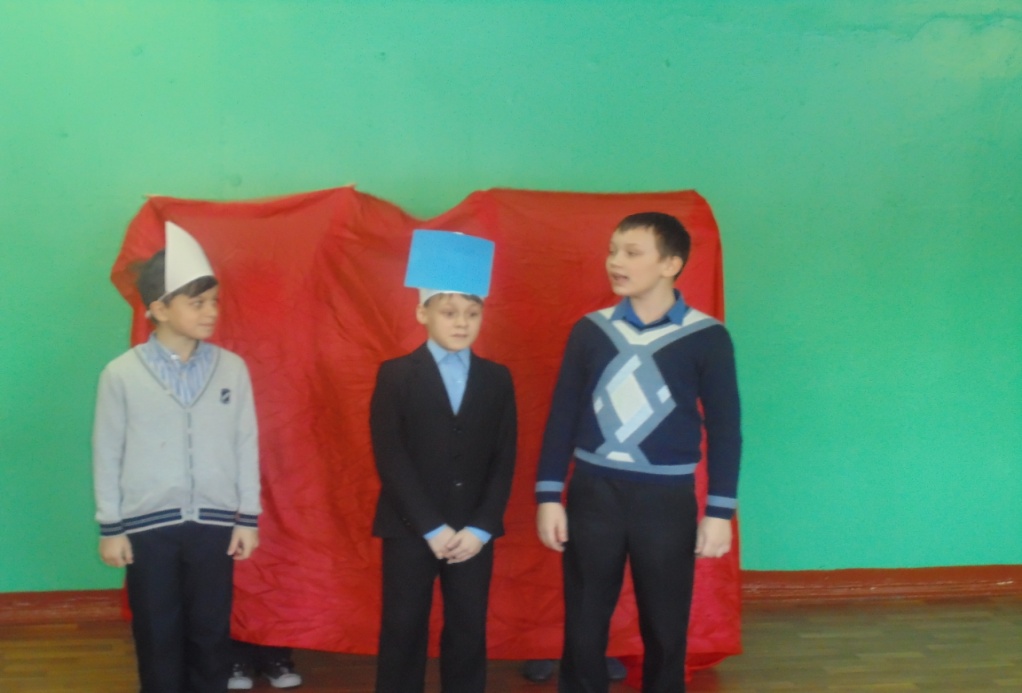 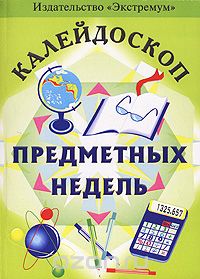 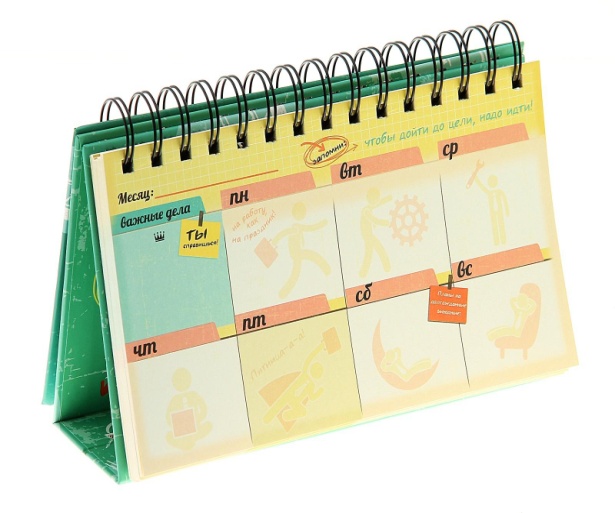 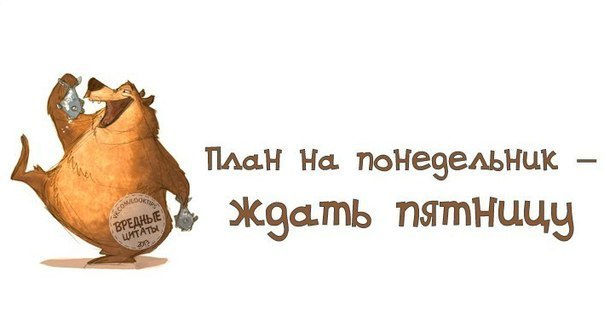 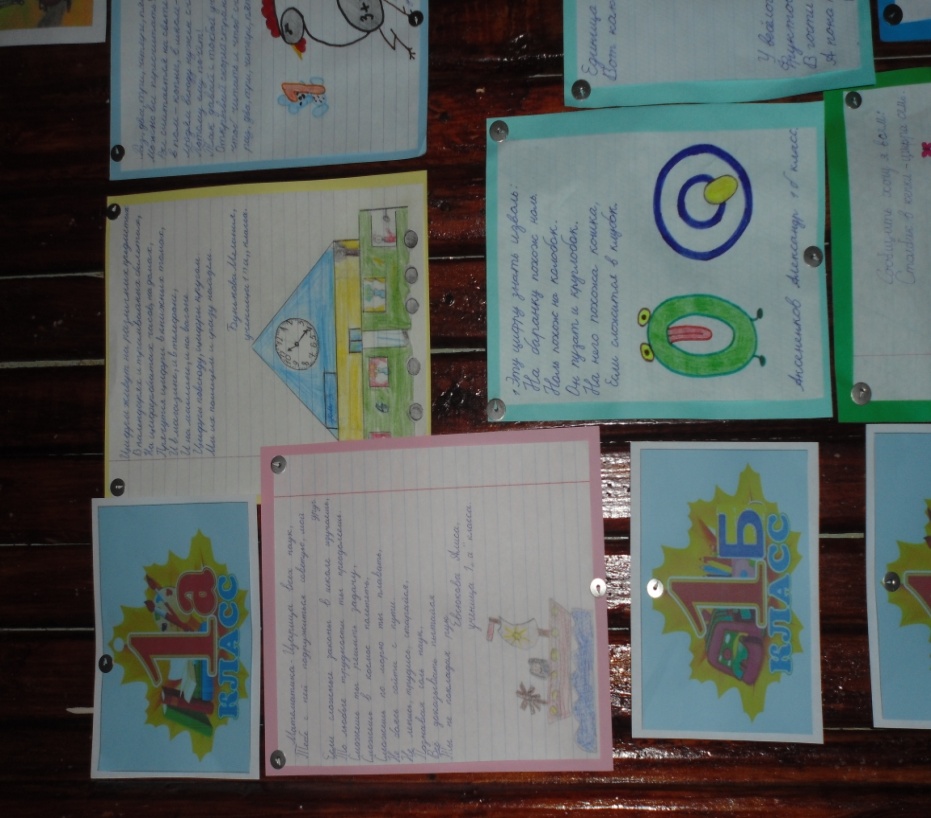 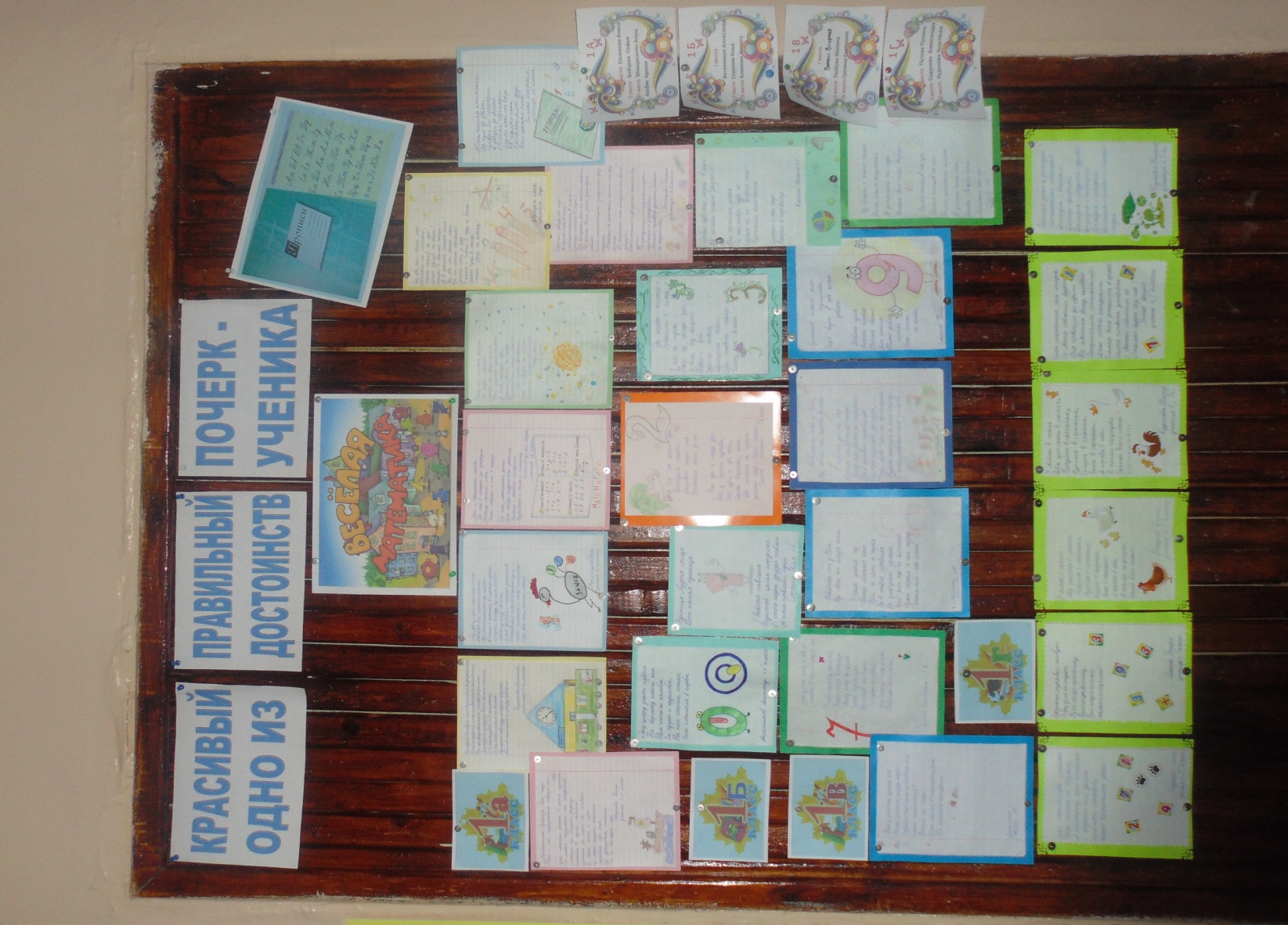 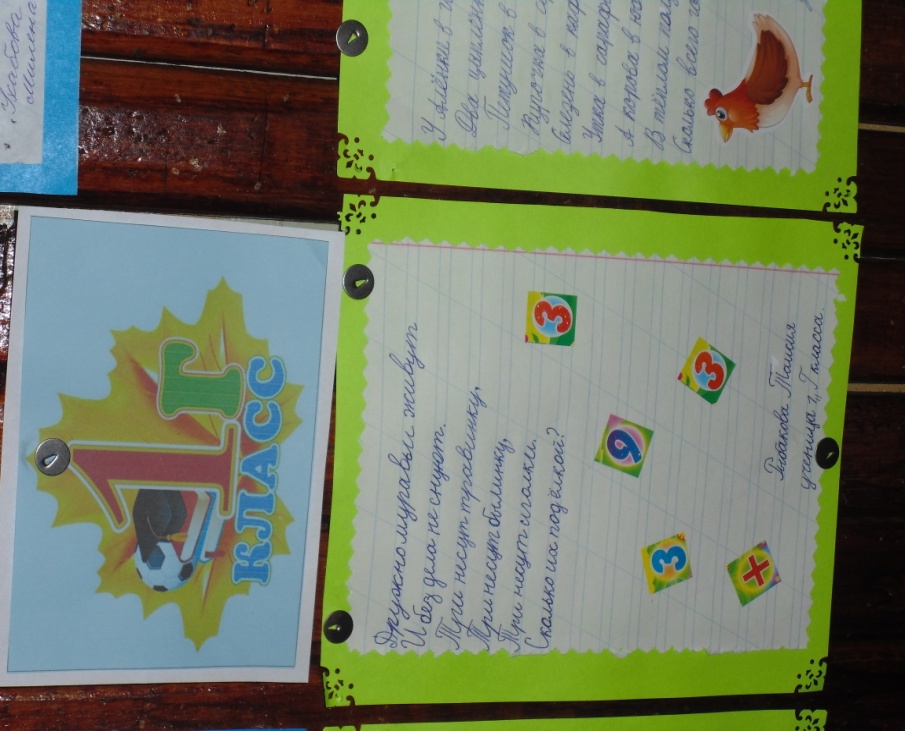 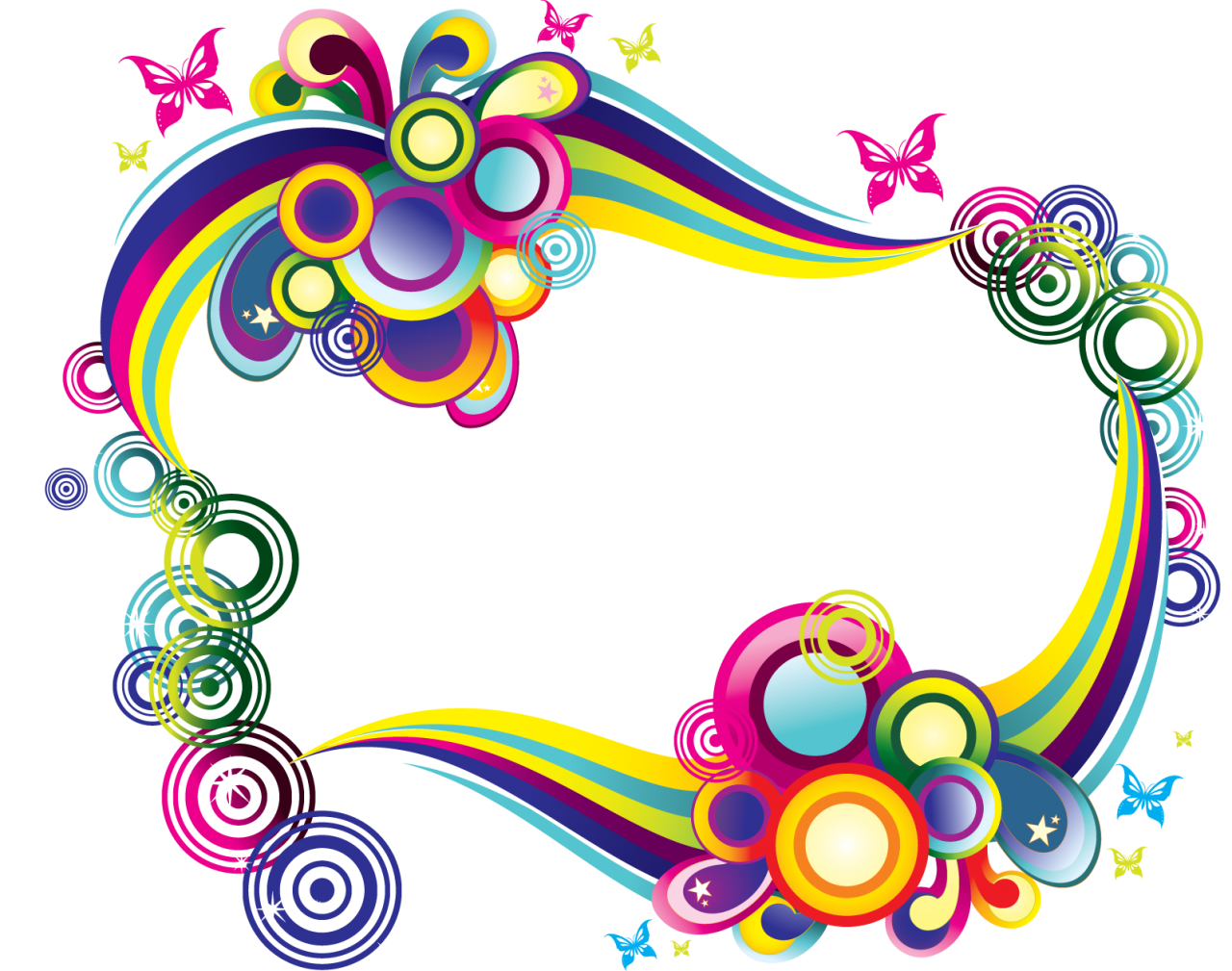 I место Аксененков Александр
 II место  Сорокин Илья
 III место Клюккин Никита
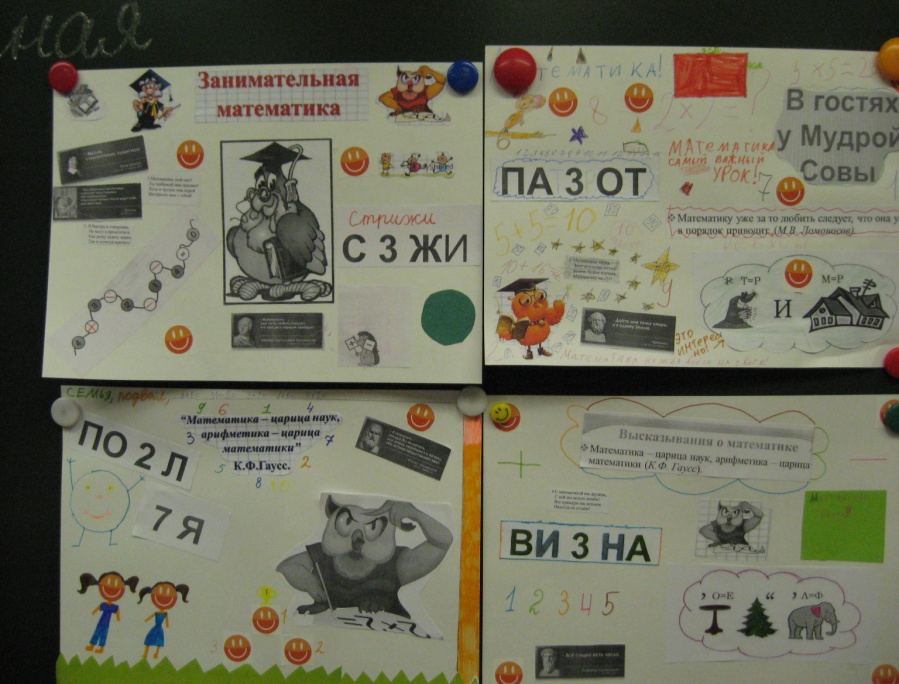 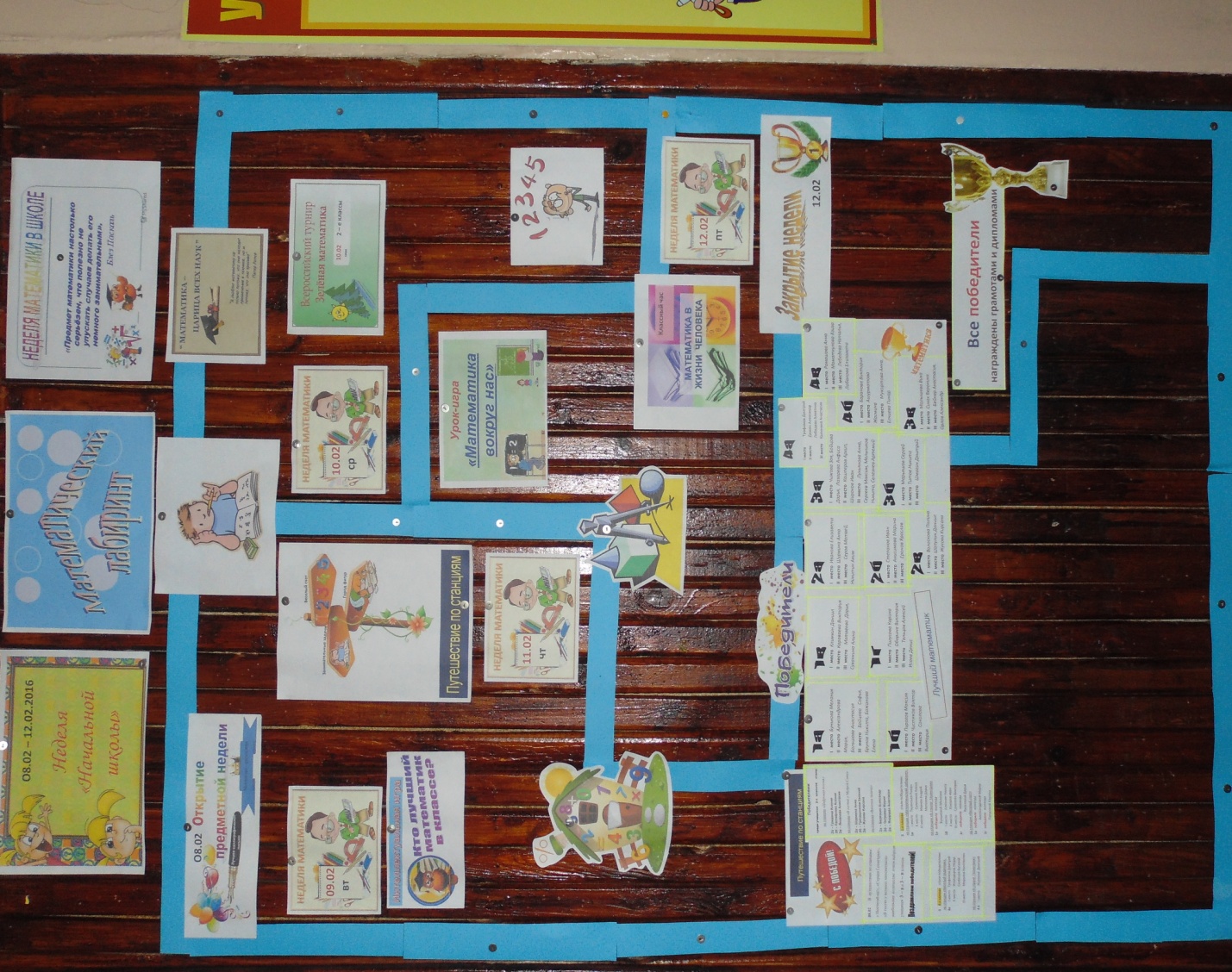 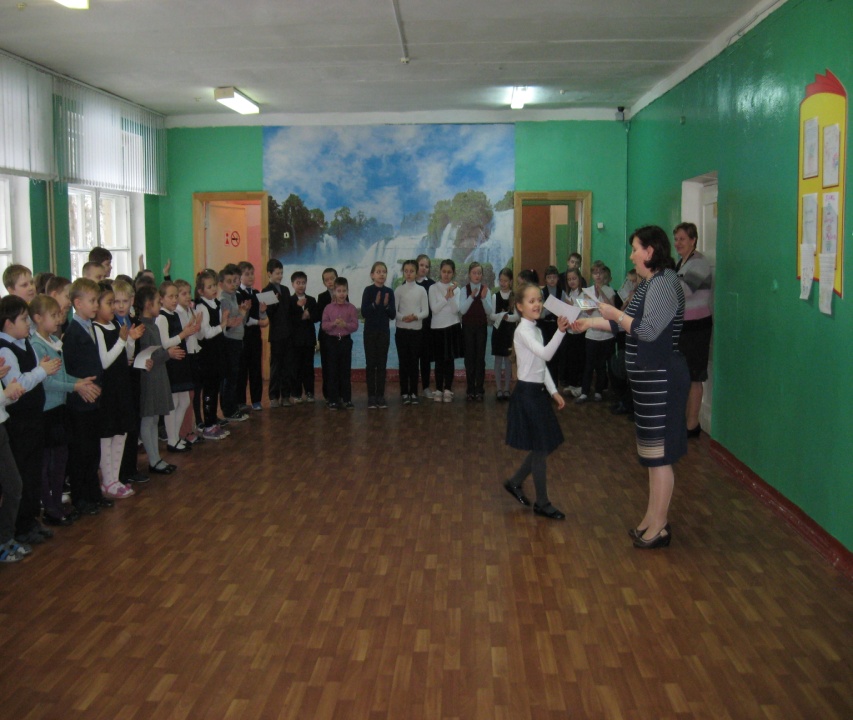 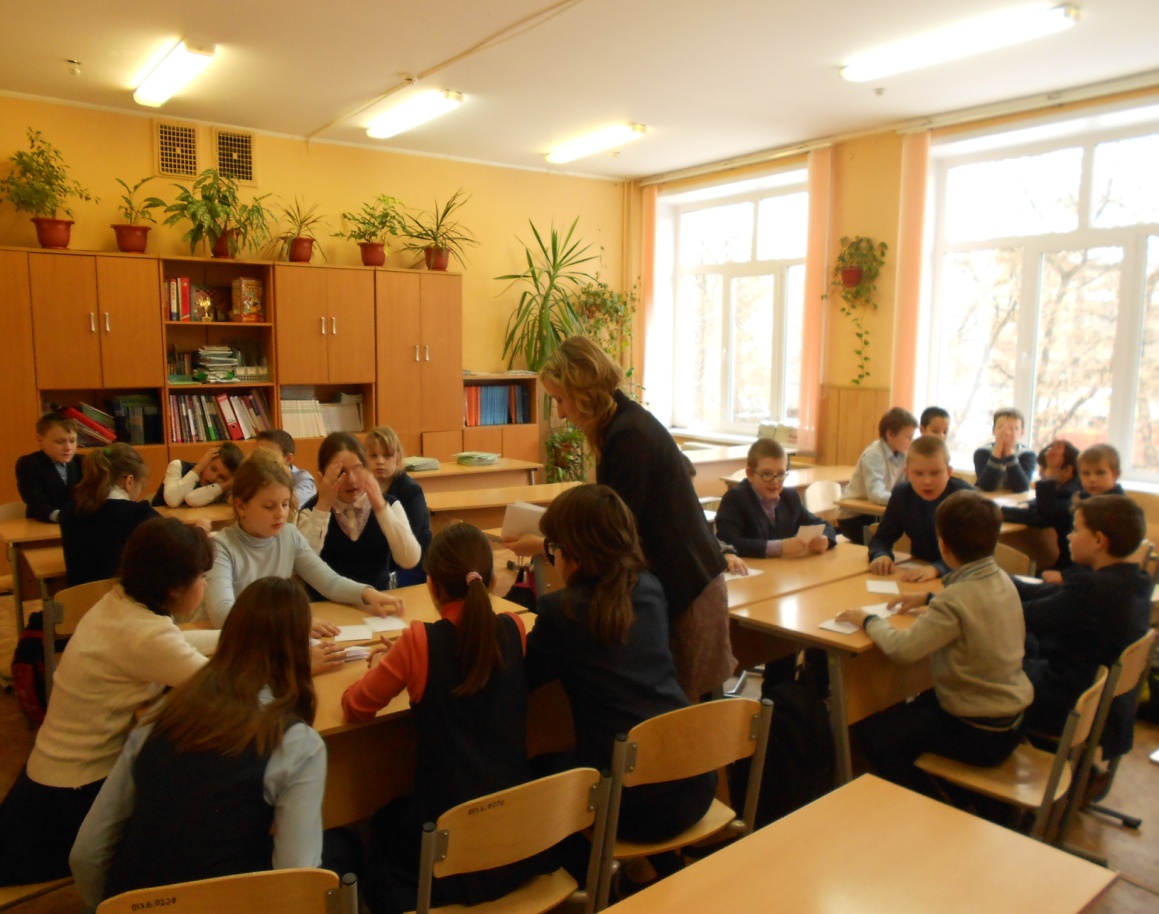 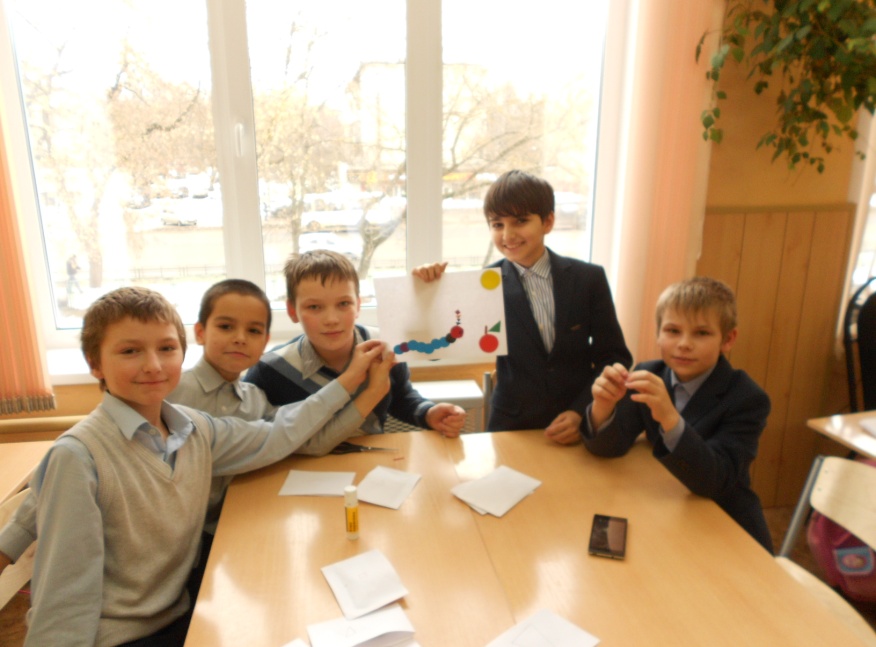 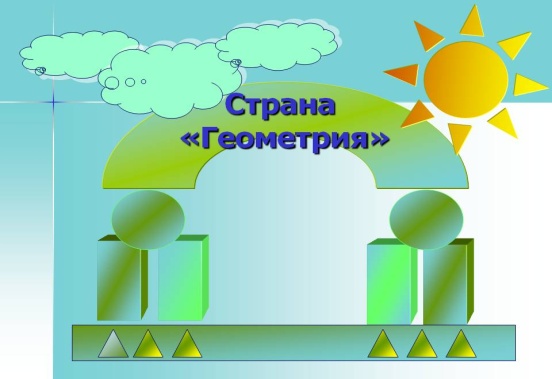 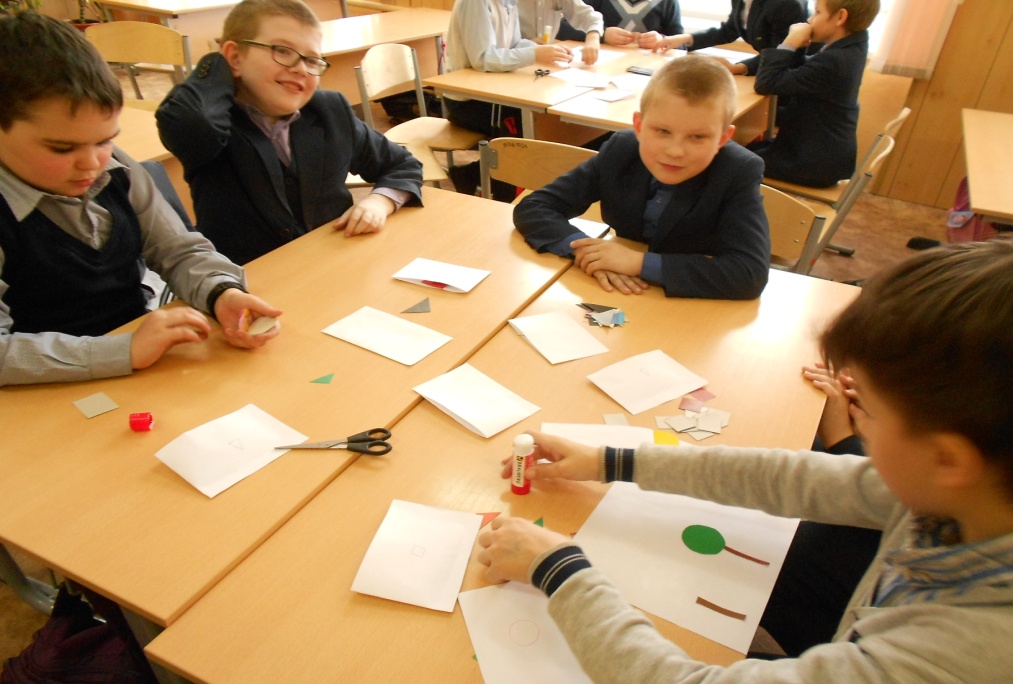 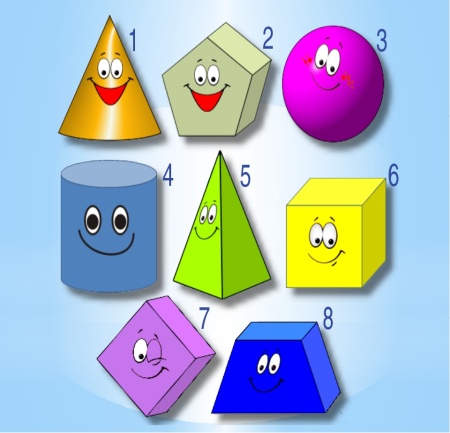 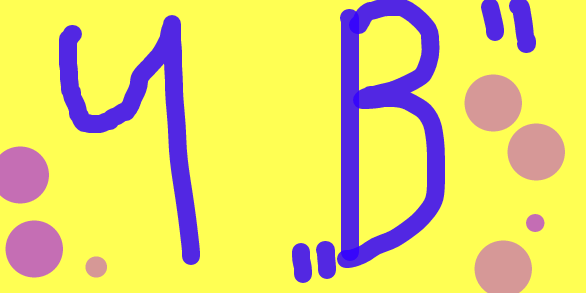 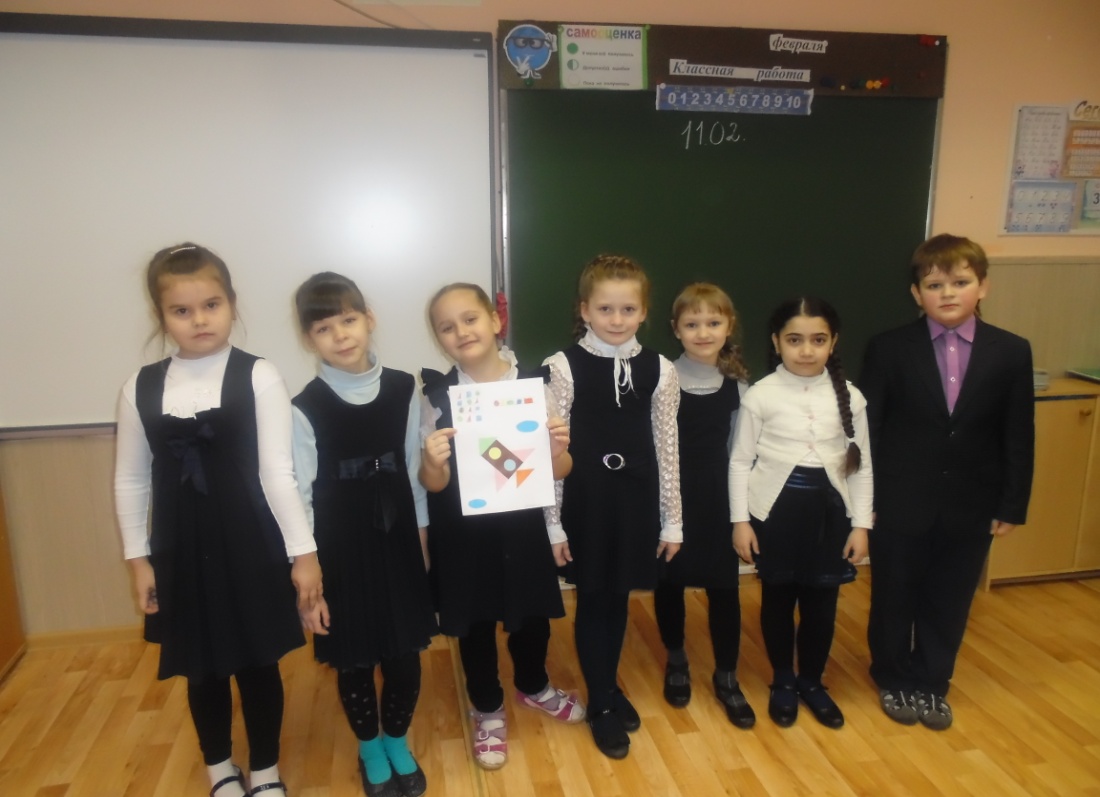 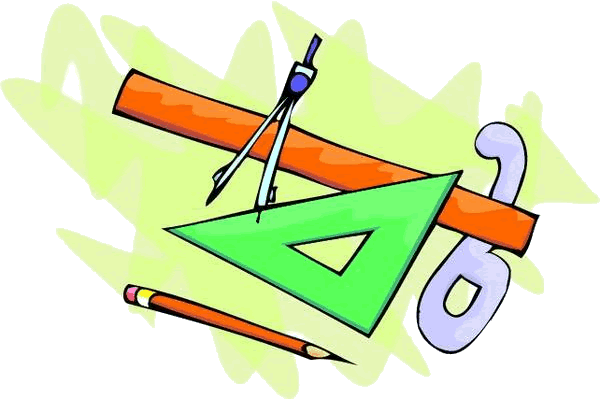 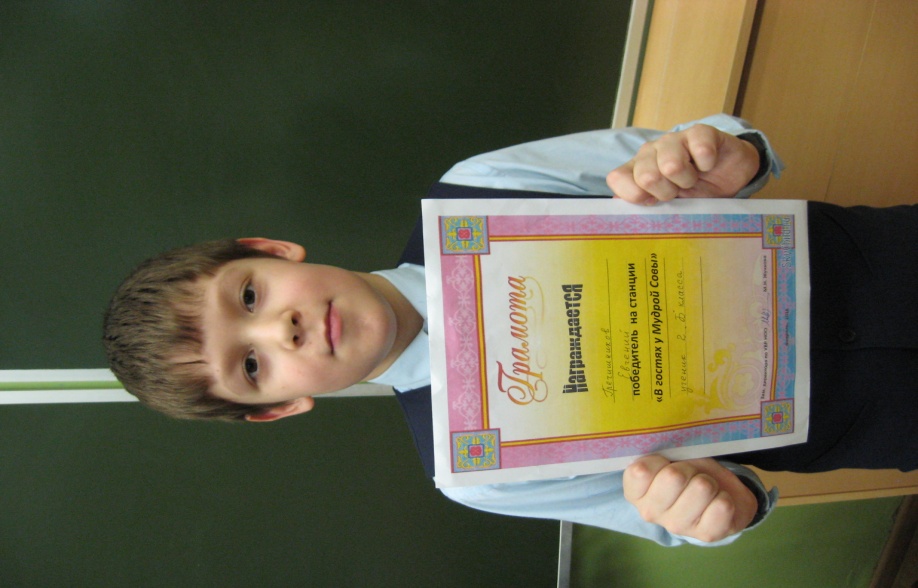 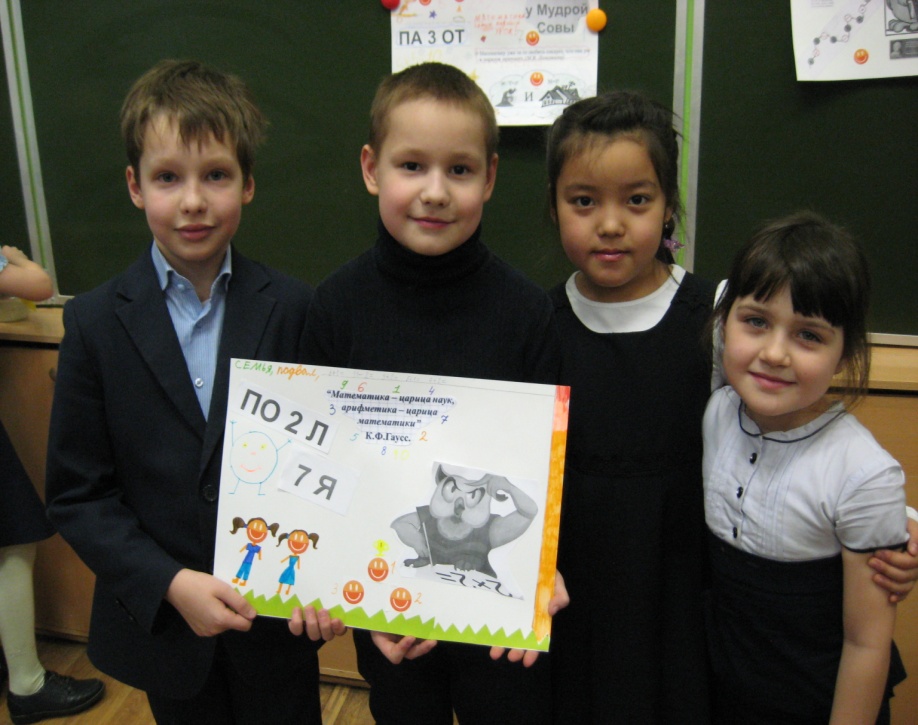 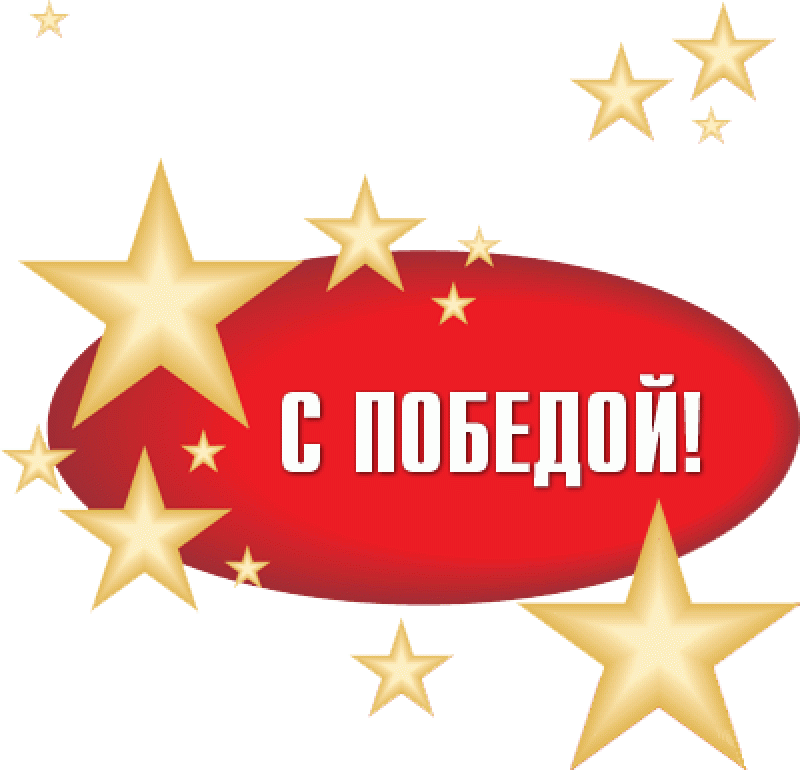 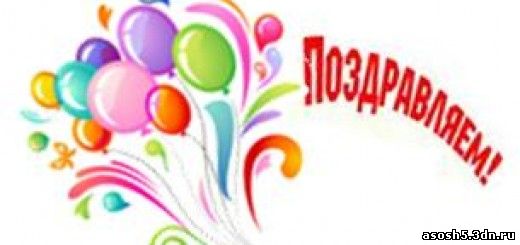 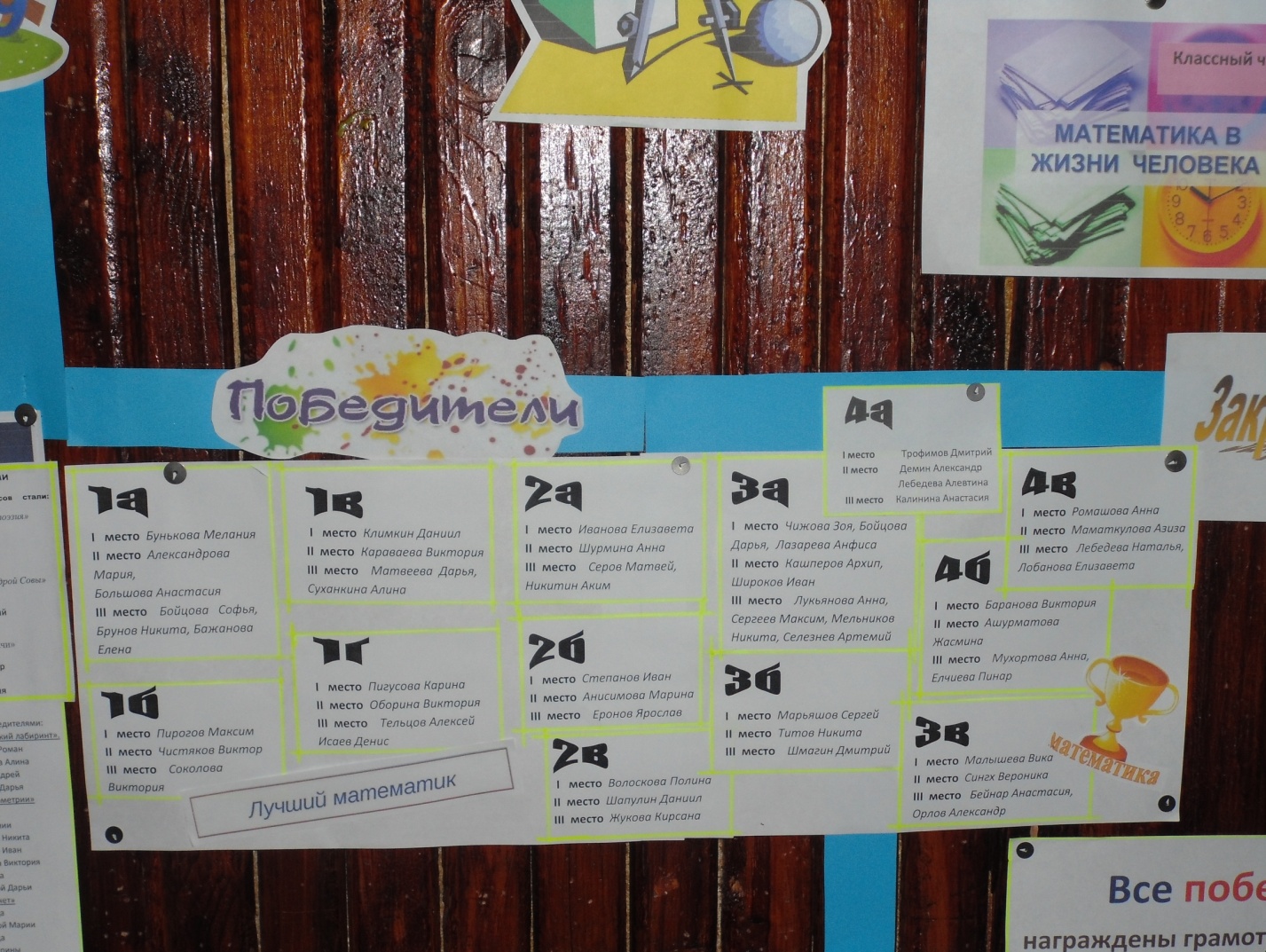 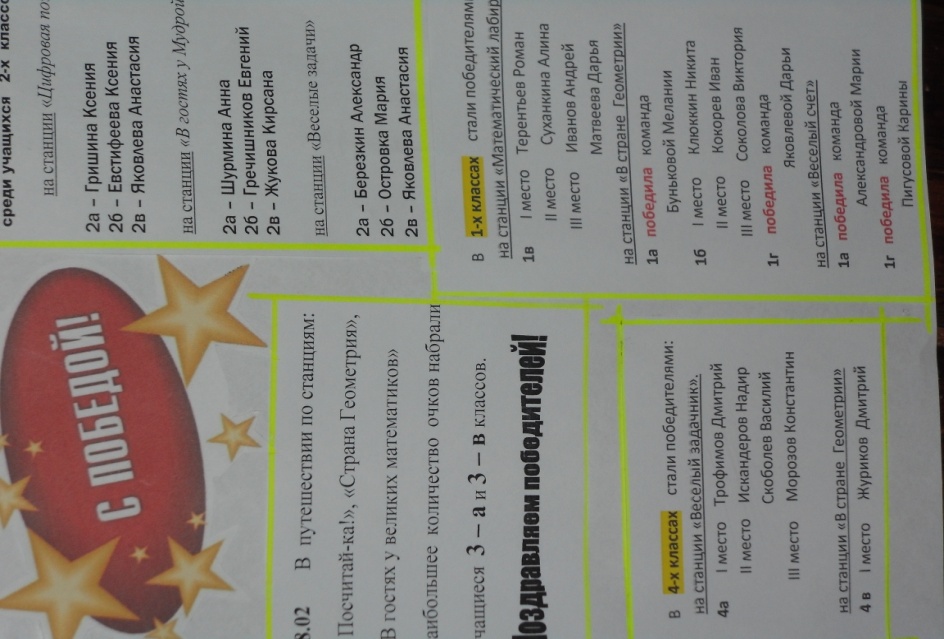 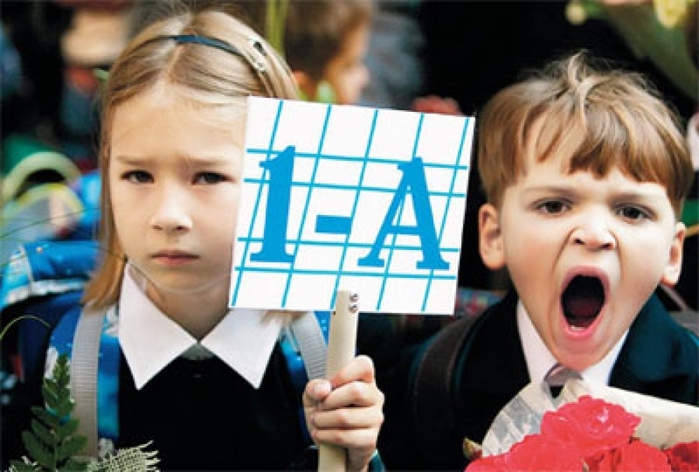 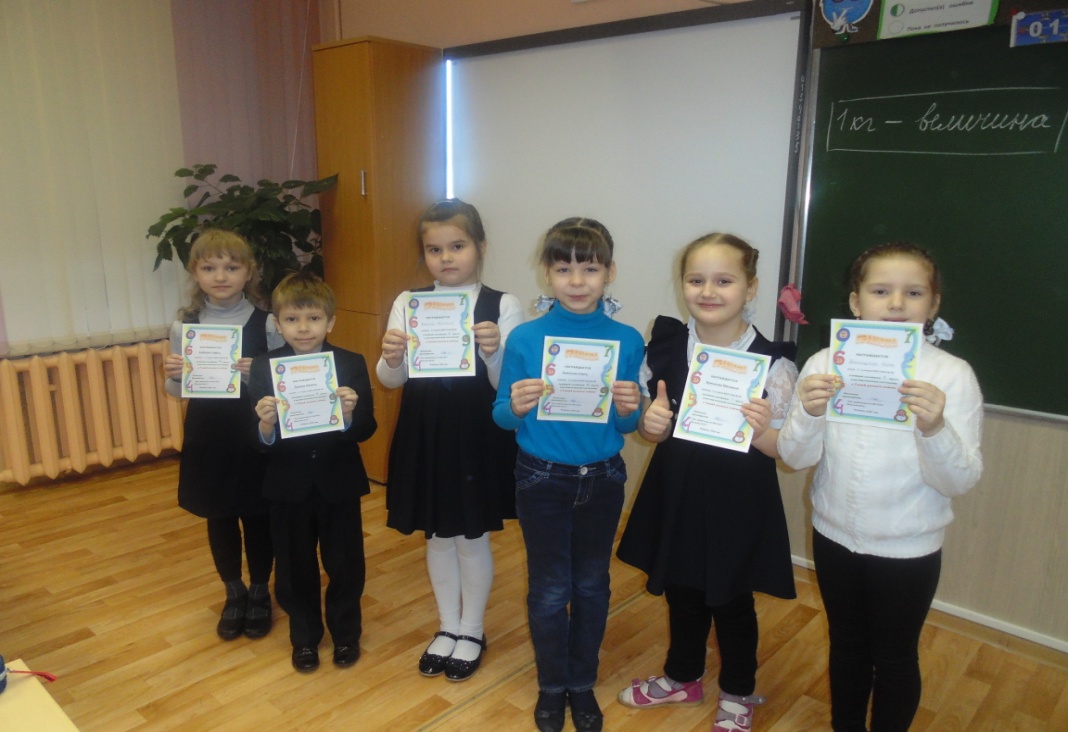 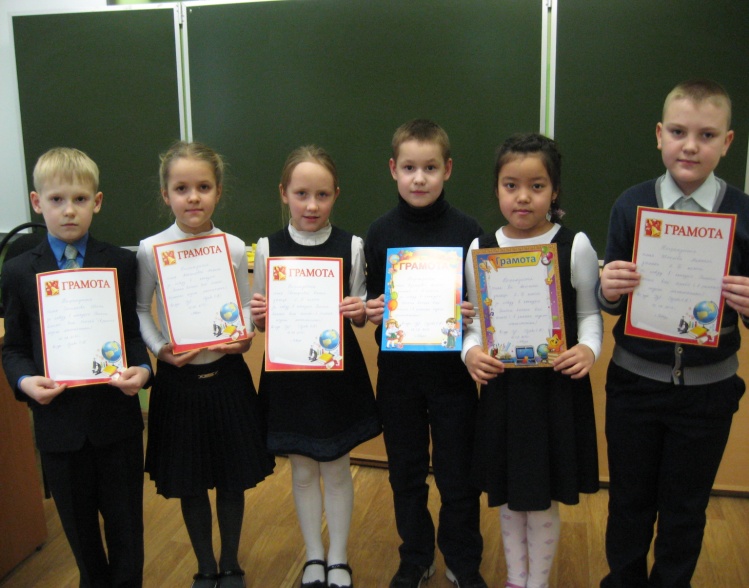 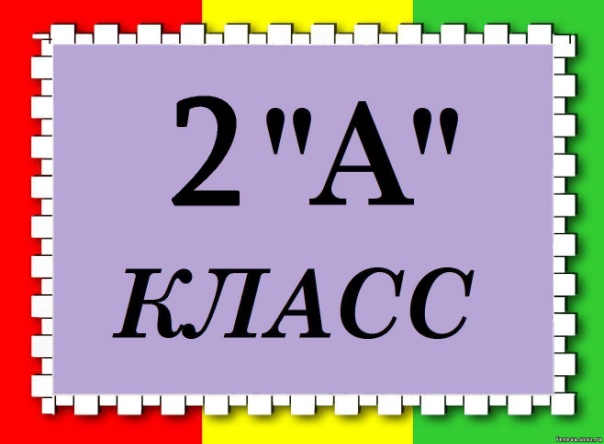